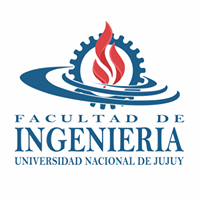 TÉCNICO UNIVERSITARIO EN PROCESAMIENTO DE MINERALES
INGENIERÍA DE MINAS
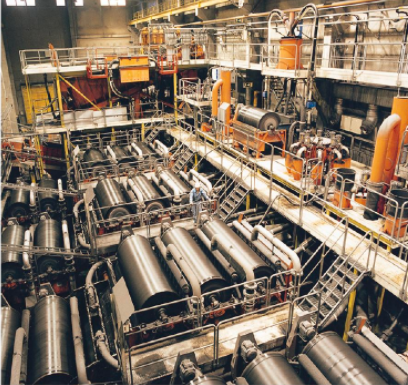 PROCESAMIENTO DE MINERALES II
TEMA: CONCENTRACIÓN MAGNETICA
CONCENTRACIÓN DE MINERALES
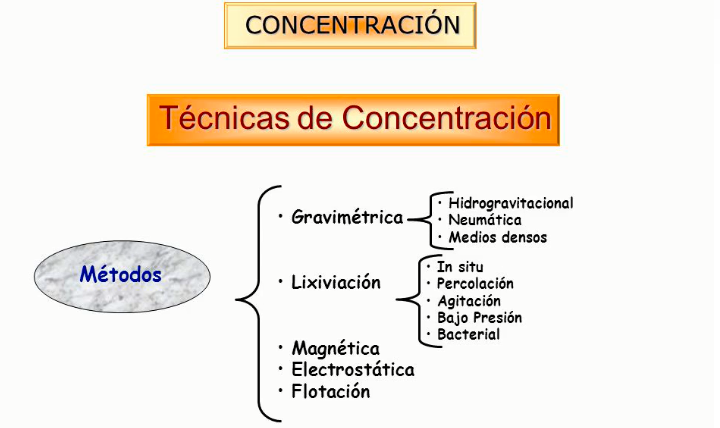 CONCENTRACIÓN MAGNÉTICA DE MINERALES
Características de la Concentración Magnética
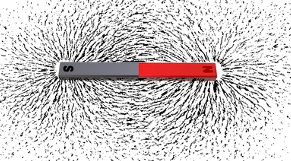 La separación Magnética aprovecha la diferencia en las propiedades magnéticas entre las menas minerales y la ganga p. ej. magnetita del cuarzo, contaminantes magnéticos u otros valiosos minerales de los valores no magnéticos. 

La respuesta de un material al ser sometida a un campo magnético es la Susceptibilidad Magnética X y en base a esta propiedad los materiales se dividen en:
Siderita
Magnetita
Diamagnéticos

2. Paramagnéticos

3. Ferromagnéticos
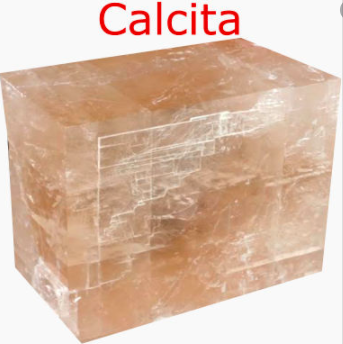 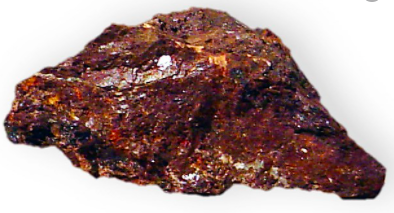 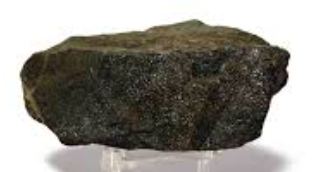 CONCENTRACIÓN MAGNÉTICA DE MINERALES
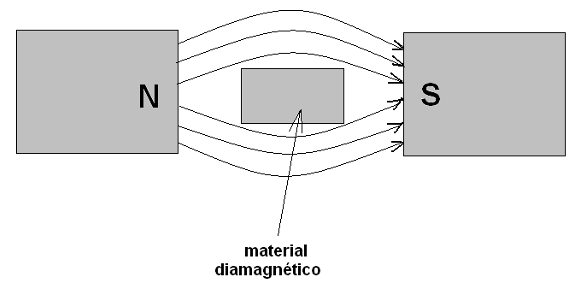 Características de la Concentración Magnética
Diamagnéticos
Son repelidos a lo largo de las líneas de  fuerza magnética. Tienen una X negativa  ya que  no mantienen el campo magnético cuando se somete a la acción de un imán que luego se quita.

Paramagnéticos 
Se atraen a lo largo de las líneas de fuerza magnética. Tienen una X  positiva pequeña (concentran las líneas de fuerza de un campo magnético) pero no conservan las propiedades magnéticas cuando se quita el imán. Se  concentran en separadores magnéticos de alta intensidad
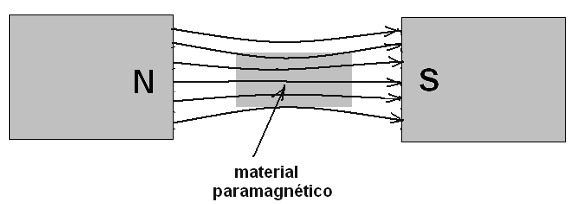 Ej. Ilmenita (FeTiO3), rutilo (TiO2), wolframita ((Fe, Mn) WO4
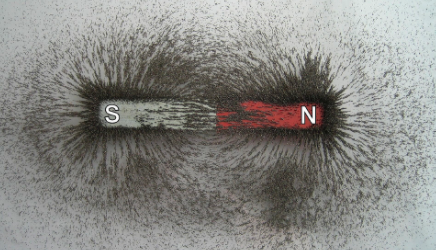 Ferromagnéticos 
Tienen muy alta X  a las fuerzas magnéticas y retienen el magnetismo cuando se retira del campo (remanencia). Se pueden concentrar en los separadores magnéticos de baja intensidad.
Los principales minerales separado es magnetita (Fe304) (hematita (Fe203) y siderita (FeCO3) previa tostación para producir magnetita).
CONCENTRACIÓN MAGNÉTICA DE MINERALES
Principios de la Concentración Magnética
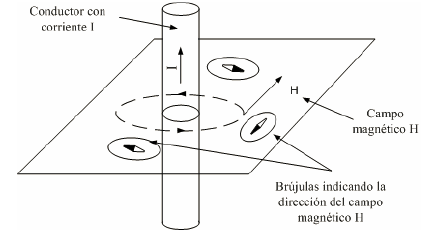 1. Experiencia de Oersted (año 1821), mientras realizaba experiencias con electricidad, descubrió que cuando hacía circular una corriente eléctrica por un conductor provocaba la deflexión de una brújula que se encontraba en las proximidades. 

Comprobó que la circulación de una corriente eléctrica induce un campo magnético en el espacio y que este campo magnético tiene efectos mecánicos sobre cuerpos magnetizados.
Cuando en el conductor no circula corriente las brújulas indican la dirección del campo terrestre.
CONCENTRACIÓN MAGNÉTICA DE MINERALES
Principios de la Concentración Magnética
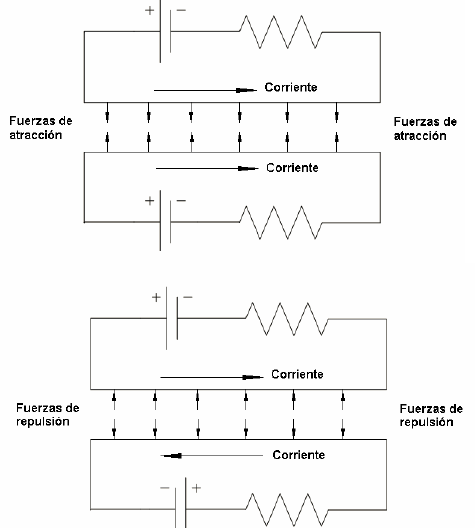 2. Experiencia de Ampere: Poco tiempo después Ampere descubrió que también existía un efecto
mecánico de atracción o repulsión entre dos conductores recorridos por corrientes del mismo sentido o de sentidos opuestos respectivamente:
La vinculación entre magnetismo y electricidad. La
circulación de corriente genera un campo magnético el cual interacciona mecánicamente, no sólo con cuerpos magnetizados, sino también con otro campo magnético generado por otra corriente.
CONCENTRACIÓN MAGNÉTICA DE MINERALES
Principios de la Concentración Magnética
3. El magnetismo y la teoría atómica

Con las relaciones entre corrientes eléctricas y magnetismo complementados con el conocimiento de la estructura interna del átomo (siglos XIX y XX)  sirvieron para explicar el magnetismo que presentaban los  materiales.

Los electrones que giran el núcleo de un átomo pueden ser considerados como una corriente que circula por una espira microscópica y por lo tanto que dicha corriente genere un campo magnético. También el spin de los electrones (giro sobre sí mismos) generaría un campo magnético.
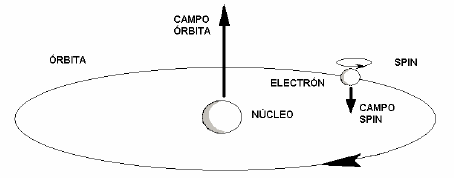 Resumen de Teoría
Cada electrón generaría 2 campos magnéticos.
Un campo magnético por traslación del e.
Un campo magnético debido al giro sobre si mismo.
CONCENTRACIÓN MAGNÉTICA DE MINERALES
Principios de la Concentración Magnética
Si bien todos los elementos de la tabla periódica tienen la propiedad de orientar sus campos
magnéticos en alguna medida en relación a un campo externo, la inmensa mayoría (entre diamagnéticos y paramagnéticos) sólo presenta efectos muy débiles. Únicamente los elementos ferromagnéticos (hierro, cobalto y níquel) tienen la propiedad de magnetizarse muy por encima del campo aplicado. Esto se debe a que además de presentar electrones desapareados, estos  materiales tienen la propiedad de agrupar grandes cantidades de moléculas con sus orbitales ordenados de forma tal, que los campos de los mismas se combinan aditivamente dando un una resultante a nivel macroscópico
4. Electrones apareados y desapareados

Cuando dos electrones  (átomo o en molécula) se agrupan de forma tal que giran en sentido contrario en sus órbitas y sus spines son opuestos, provocando que el campo magnético resultante sea prácticamente nulo, se dice que son “electrones apareados”:
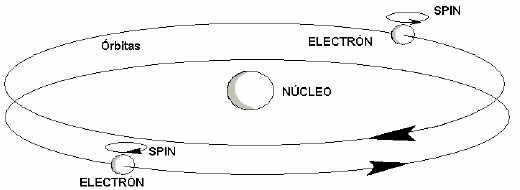 Los materiales que poseen la totalidad de sus electrones apareados se denominan Diamagnéticos.
 
Materiales Paramagnéticos, Ferromagnéticos, tienen en sus moléculas “electrones desapareados” y  la misma posee un campo neto resultante y tienen en mayor o menor medida la posibilidad de magnetizarse en el mismo sentido del campo externo.
CONCENTRACIÓN MAGNÉTICA DE MINERALES
Principios de la Concentración Magnética
5. La Teoría de los Dominios Magnéticos
Material con orientación aleatoria, B= 0
El ferromagnetismo no se explica sólo por las propiedades de átomos individuales, sino por su comportamiento macroscópico dentro del material llamada la teoría de los dominios magnéticos. 

En un material ferromagnético existen zonas denominadas “dominios” dentro de las cuales las moléculas están ordenadas de tal forma que sus campos netos individuales están alineados.
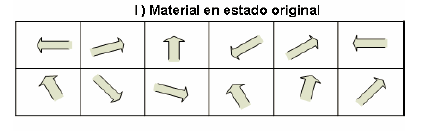 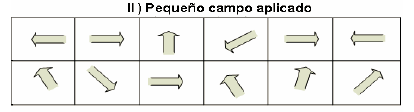 Material con pequeño campo aplicado, B < 1
CONCENTRACIÓN MAGNÉTICA DE MINERALES
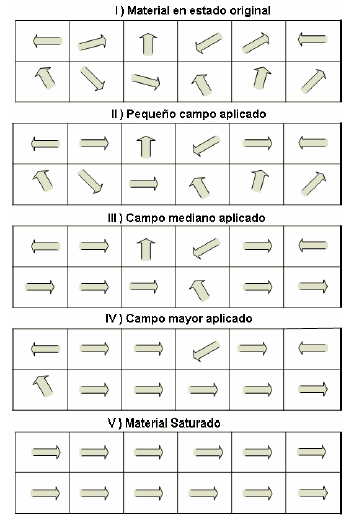 Principios de la Concentración Magnética
5. La Teoría de los Dominios Magnéticos
Incremento de B aplicado mayor ordenamiento de los dominios.

Mayores Incrementos de B ya no hay aumentos de la magnetización
Saturación del Material
Resumen Teoría,  el campo magnético que exhiben los imanes es originado en corrientes sub-microscópicas que hacen las veces de pequeñas bobinas que combinan aditivamente
sus campos individuales
CONCENTRACIÓN MAGNÉTICA DE MINERALES
Principios de la Concentración Magnética
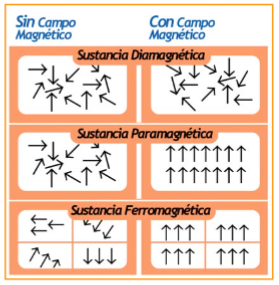 5. La Teoría de los Dominios Magnéticos
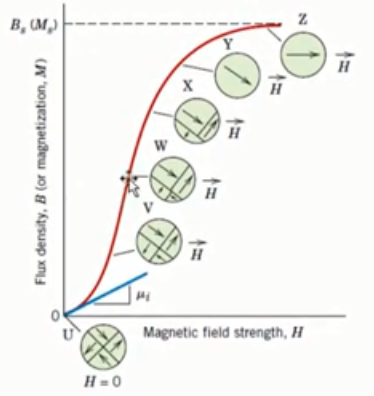 CONCENTRACIÓN MAGNÉTICA DE MINERALES
Esta ecuación expresa que la magnetización de un material es proporcional al campo aplicado y a un
parámetro denominado susceptibilidad (χ) que es característico de cada material. La ecuación anterior es vectorial pudiendo adoptar el parámetro adimensional χ valores positivos o negativos. Si se representa en un sistema de coordenadas cartesianas la magnetización del material vs. el campo aplicado, la susceptibilidad
magnética χ resulta ser la pendiente de la curva M vs. H. Cabe aclarar que M es la magnetización propia o intrínseca del material. Es el campo que genera el material como producto de la modificación de la orientación de los orbitales electrónicos de los átomos y moléculas que lo componen. 
Así, por ejemplo, la susceptibilidad del vacío es nula, ya que cualquiera sea el campo aplicado, el vacío no puede reforzarlo ni disminuirlo.

La susceptibilidad de los materiales ferromagnéticos, por estar ligada a otros mecanismos, presenta un
comportamiento alineal. Como se observa en la figura, para valores bajos de H, χ (pendiente de la curva MH) es pequeña, luego aumenta y finalmente llega a una saturación, es decir que ya no aumenta más frente a ulteriores aumentos de H. En este punto ya se han alineado con el campo H todos los dominios del material y la magnetización llega a la llamada magnetización de saturación que es un parámetro característico de cada material ferromagnético.
Principios de la Concentración Magnética
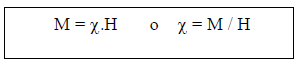 6. Ecuación de la Magnetización
M: Magnetización de un material
H: Campo magnético aplicado
X : Parámetro adimensional, Susceptibilidad del material

Es una Ecuación vectorial donde X  

Representa la pendiente y puede tener valores + o –
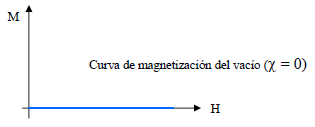 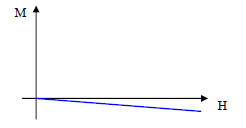 Au,  X = -2,74 x 10-6
La X  de los materiales diamagnéticos es pequeña y negativa
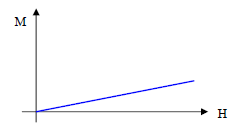 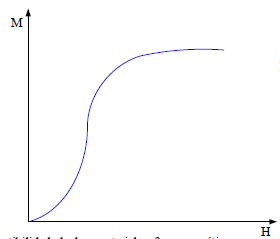 Co,  X = 250
La X de los materiales paramagnéticos es pequeña y positiva
Pt,  X = 21 x 10-6
La X de los materiales ferromagnéticos es grande y positiva
CONCENTRACIÓN MAGNÉTICA DE MINERALES
Principios de la Concentración Magnética
Si bien la idea de la magnetización intrínseca del material es simple, resulta que en la práctica dicha magnitud no puede ser medida directamente. Como para que el material se magnetice es necesario aplicarle un campo magnético, resulta que cuando aparece la magnetización intrínseca, ésta está necesariamente superpuesta al
campo inductor. Como ambas magnitudes son físicamente iguales, no es posible en este estado distinguir una de la otra. Por tal motivo se define la inducción magnética B, como el campo total resultante dentro de la muestra, que resulta de la suma del campo H inductor, más la magnetización que el campo H induce en el material. Como el campo H aplicado es conocido y el campo B puede ser medido, la magnetización M se calcula a partir de la diferencia de ambos valores.
Expresando la idea anterior en una ecuación:
7. Ecuaciones de la inducción magnética
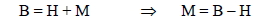 B = Densidad de flujo magnético, Inducción Magnética, Campo B, es el campo total dentro del Material. (Tesla)

H = Campo magnético, Intensidad de Campo Magnético, Fuerza magnetizante, Campo H, es el campo magnético inductor originado, por ejemplo, en la corriente que circula por una bobina o por un conductor (A/m)

M = Magnetización, es el campo magnético generado por el material, por la orientación de los campos magnéticos generados por corrientes a nivel atómico o molecular, por el movimiento de electrones en su órbitas o por el giro sobre sí mismos (spin) (A/m)
Considerando que M= X  H

B = H + M = H + X H = (1+ X ) H

El parámetro (1+ X ) es lo que se denomina permeabilidad magnética del material

(1+ X ) = μ

Por lo que la ecuación anterior queda
B = μ.H
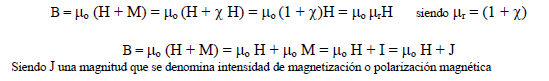 en un campo magnético de magnitud H, se introduce un material con permeabilidad μ,
por lo que dentro de dicho material se establece un campo magnético total B cuya magnitud es μ veces el campo H aplicado.
CONCENTRACIÓN MAGNÉTICA DE MINERALES
Principios de la Concentración Magnética
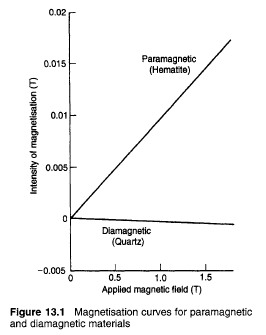 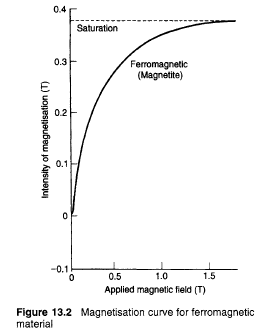 8. Curvas de Magnetización
Mineral Paramagnético (hematita), 0,01
 

Mineral Diamagnético (Cuarzo), -0,01


Mineral Ferromagnético (Magnetita) , la X  depende del  campo magnético aplicado. Para un  H de 1 T la X  es aproximadamente 0.35, y la saturación ocurre aproximadamente
1,5 T.
CONCENTRACIÓN MAGNÉTICA DE MINERALES
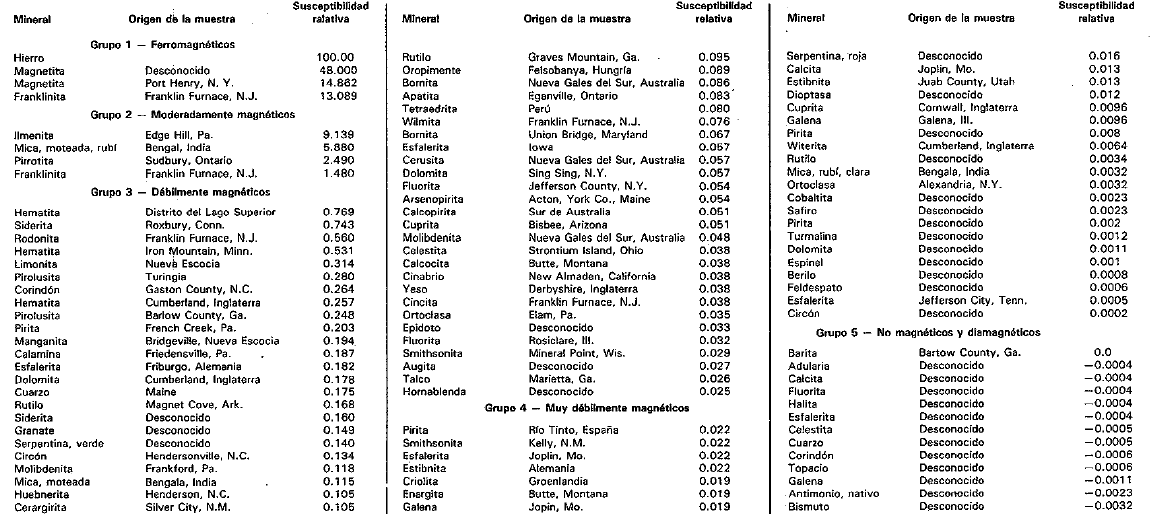 CONCENTRACIÓN MAGNÉTICA DE MINERALES
En rojo se observa la curva de polarización magnética J, típica de un material ferromagnético. Esta curva representa la magnetización propia del material frente al campo aplicado H. Se observa que el material
ferromagnético adquiere una polarización significativamente mayor que la que correspondería al vacío (curva
en negro). Se observa además, que la polarización magnética no aumenta indefinidamente con el campo
aplicado, sino que llega a un máximo denominado polarización de saturación, cuando ya todos los dominios
se reorientaron según la dirección del campo aplicado.
En azul puede observarse la curva B = μo H + J (Sistema Internacional). que representa la inducción
magnética, o sea el campo total que existe dentro del material, que es la suma del campo aplicado más la
polarización. Se observa que la inducción B aumenta rápidamente al principio por la contribución de la
polarización J, pero una vez que el material llega a saturación, sólo puede seguir aumentando por el aporte del
campo aplicado H, razón por la cual continúa paralela a la curva de polarización magnética del vacío.
Principios de la Concentración Magnética
9. Curvas de Magnetización de Materiales Ferromagnéticos
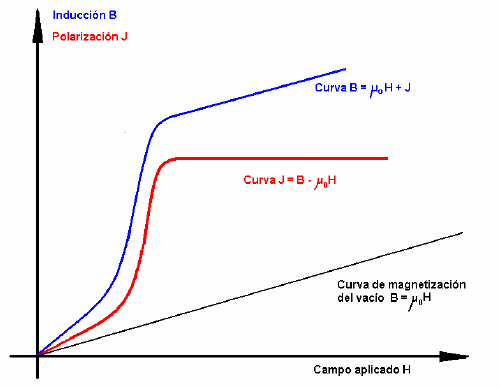 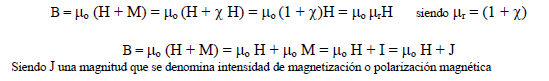 CONCENTRACIÓN MAGNÉTICA DE MINERALES
Se observa, que la curva parte del origen del sistema de coordenadas con campo aplicado nulo y campo
inducido nulo. Al aumentar el campo aplicado, la inducción magnética B va creciendo según una típica forma de “S”. Luego de la saturación, la inducción sigue aumentando sólo por el aporte de H, puesto que el material ya no puede aumentar más su polarización intrínseca. Al disminuir el campo aplicado, se observa que la inducción no retorna por la misma curva, sino que sigue un camino distinto. Se observa además, que al suspender totalmente el campo aplicado (cuando H=0), sigue existiendo una inducción residual llamada remanencia, o inducción remanente y se representa como Br. Cuando el material se magnetizó hasta la saturación, la remanencia se denomina remanencia de saturación y es un parámetro característico de cada material.
Los materiales que presentan una remanencia baja se denominan materiales magnéticos “blandos”, dado que oponen poca resistencia a la magnetización y desmagnetización. 
Los materiales que presentan una remanencia alta, se denominan materiales magnéticos duros, o imanes permanentes. En estos materiales la remanencia es una propiedad buscada y por lo general resulta de interés práctico que sea lo más alta posible.
Principios de la Concentración Magnética
10. Histéresis
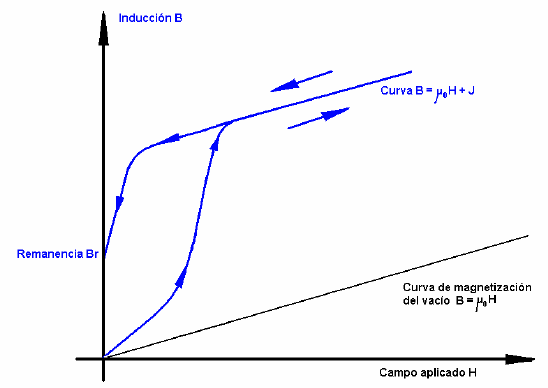 Los materiales ferromagnéticos presentan la propiedad de “retener” en mayor o menor medida la magnetización.
La Remanencia de saturación es un parámetro característico de cada material.

Materiales magnéticos “blandos”, presentan una remanencia baja ya que oponen poca resistencia a la magnetización y des-magnetización. 

Materiales magnéticos duros, presentan una remanencia alta o imanes permanentes. En estos materiales la remanencia es una propiedad buscada y por lo general resulta de interés práctico que sea lo más alta posible.
En las curvas anteriores puede verse la evolución de B y J en función de H, cuando éste partiendo de cero llega a un máximo positivo (suficiente como para saturar el material), vuelve a cero, adquiere un valor negativo para saturar la muestra en sentido contrario y nuevamente llega a un máximo positivo completando el ciclo. El diagrama parte de las coordenadas [0;0], es decir, campo aplicado nulo y material totalmente desmagnetizado (magnetización remanente nula). Al aumentar el campo aplicado, la inducción describe la forrma de “S” hasta llegar a la saturación. Cuando el campo aplicado disminuye a cero, el material retiene una magnetización que se denomina remanencia. Si se empieza a aplicar campo en sentido contrario,
el material aún permanece magnetizado en el mismo sentido. Si se continúa aumentando el campo en sentido contrario, se comienzan a reordenar los dominios en sentido contrario, comenzando por los más débiles, hasta que, aplicado un campo suficientemente grande (denominado campo coercitivo o coercitividad), dicho campo vence la remanencia y el material queda con una inducción nula. Se observa que hay una sola remanencia (con H = 0 las curvas de B y J se cruzan), pero dos coercitividades. La denominada Hci (a veces HcJ) o coercitividad intrínseca, es el campo aplicado que anula la polarización magnética. La Hc, a veces
denominada HcB, es el campo aplicado que anula la inducción magnética B.
CONCENTRACIÓN MAGNÉTICA DE MINERALES
Principios de la Concentración Magnética
12. Curva de Magnetización en los cuatro cuadrantes
11. Comportamiento de Materiales Ferromagnéticos Duros
La remanencia es próxima a la polarización de saturación
Hc, campo aplicado que vence la remanencia y la Inducción es nula.
Hci, campo aplicado que vence la polarización magnética
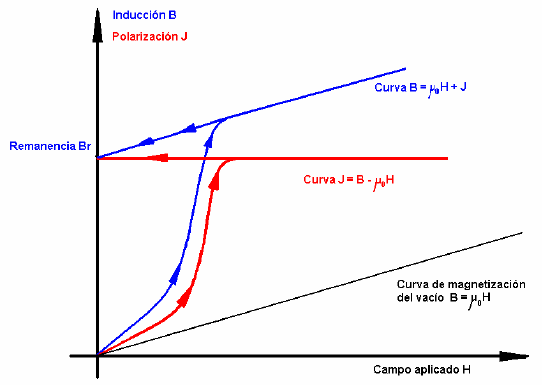 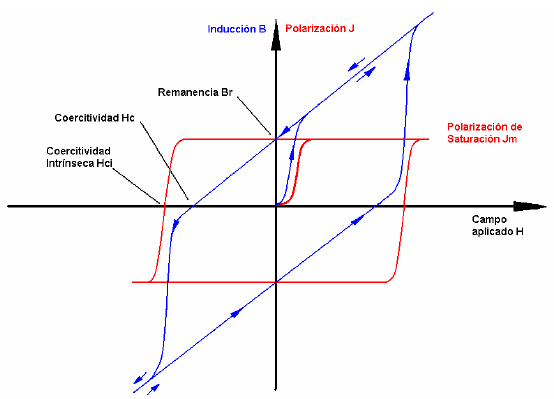 CONCENTRACIÓN MAGNÉTICA DE MINERALES
Principios de la Concentración Magnética
13. Diseños de Magnetos, Fuerzas Magnéticas
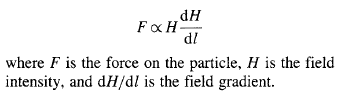 La capacidad de un magneto para elevar un mineral depende no solamente del valor de la intensidad de campo, sino también del gradiente de campo, es decir, la velocidad a la cual aumenta la intensidad de campo hacia la superficie magnética.
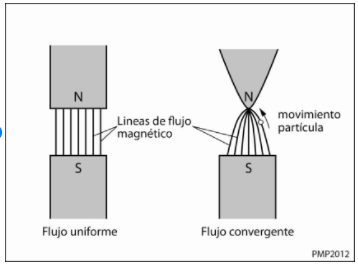 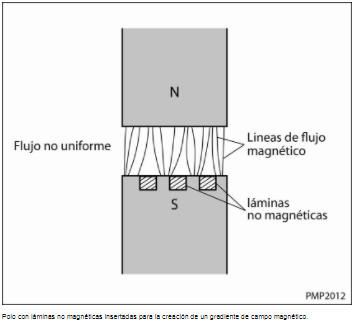 En los separadores magnéticos, ya sean de alta o de baja intensidad, o para trabajar en seco o en húmedo, se incorporan elementos de diseño. Una partícula magnética que entra al campo no solo será atraída a las líneas de fuerzas, sino que también migrará a la región de mayor densidad de flujo, lo cual ocurre al final del punto. Esta es la base de la separación magnética.
El dH/dl está asociado a la convergencia del campo magnético. Donde las líneas de fuerza convergen se induce un alto gradiente.
CONCENTRACIÓN MAGNÉTICA DE MINERALES
Principios de la Concentración Magnética
INTENSIDAD MAGNÉTICA REQUERIDA EN LA SEPARACIÓN MAGNÉTICA DE DIFERENTES MINERALES
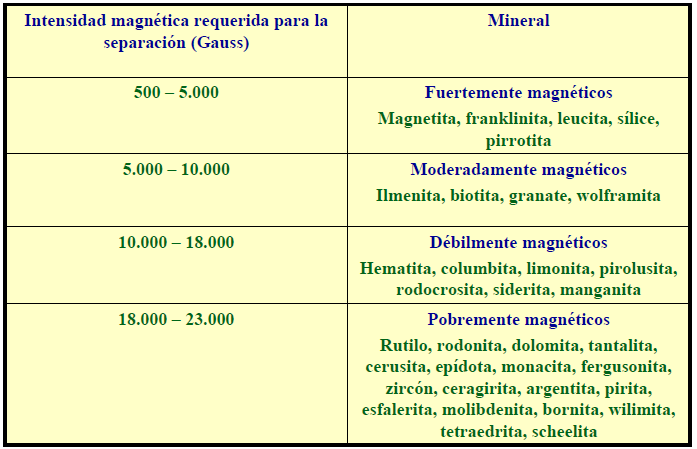 CONCENTRACIÓN MAGNÉTICA DE MINERALES
Principios de la Concentración Magnética
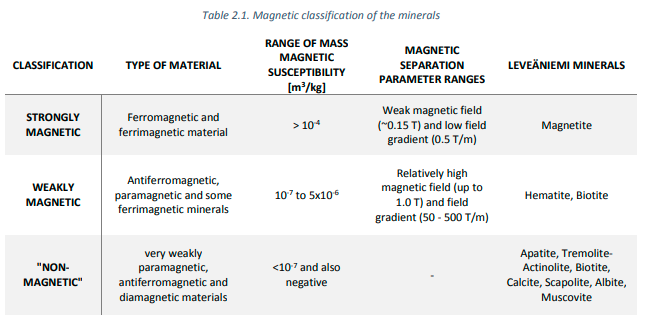 CONCENTRACIÓN MAGNÉTICA DE MINERALES
Principios de la Concentración Magnética
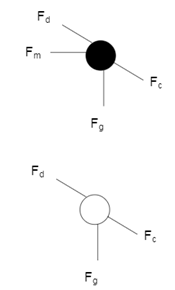 14. Fuerzas presentes en la Separación Magnética
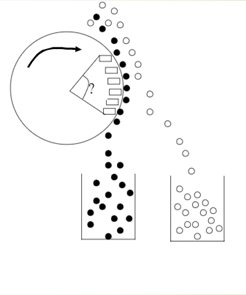 La selectividad de la separación magnética está determinada por el balance de las fuerzas que interactúan sobre cada una de las partículas a separar, estas son:

Fuerza magnética

Fuerza de gravedad

Fuerza centrífuga

Fuerzas hidrodinámicas
Para una separación efectiva se debe cumplir
Para partículas magnetizantes
   F m  >  ∑  F competencia
Para partículas no magnetizantes
F m < ∑  F competencia
CONCENTRACIÓN MAGNÉTICA DE MINERALES
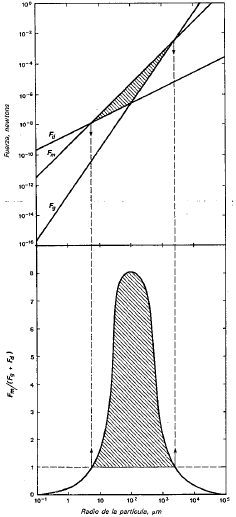 Principios de la Concentración Magnética
14. Fuerzas presentes en la Separación Magnética
Consideramos para una partícula paramagnética
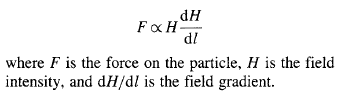 Para una partícula esférica de radio 𝑏 y densidad 𝜌𝑝 la fuerza gravitacional está dada por
F𝑔 = 4/3𝜋𝑏3(𝜌𝑝 − 𝜌𝑓 )𝑔
La fuerza de arrastre hidrodinámico se puede obtener de la ecuación de Stokes

                𝐹𝑑 = 6𝜋𝜂𝑏(𝑣𝑝 − 𝑣𝑓 )
Fg          b3
Fd           b
CONCENTRACIÓN MAGNÉTICA DE MINERALES
Clasificación de los Procesos de Separación Magnética
En función de la influencia de la X  en la magnitud de las fuerzas magnéticas que  interactúan sobre las partículas a separar, se tienen dos procesos de separación
Se usa para separar especies ferromagnéticas o paramagnéticas de las especies diamagnéticas. Generalmente se realiza en medio húmedo y en equipos de tambor rotatorio. La intensidad de campo  magnético  (  a 5 cm de la superficie del tambor) generalmente es de 0,05 T.
Separación de baja intensidad
Se usa para separar especies paramagnéticas de especies diamagnéticas. La intensidad de campo (a 5 cm de la superficie del tambor) generalmente es de 2 T
Separación de alta intensidad
CONCENTRACIÓN MAGNÉTICA DE MINERALES
División de los Usos de la Separación Magnética
Separación de fragmentos metálicos 
Se usan para proteger equipos, tales como trituradoras, pulverizadores, etc. Son aplicados sobre materiales secos o materiales con humedad superficial. Los separadores más usados son
Tambores o poleas magnéticas, electroimanes suspendidos, placas magnéticas, parrillas magnéticas y detectores de metales
Procesos de concentración y purificación magnética
La purificación implica la eliminación de pequeñas cantidades de partículas magnéticas desde una gran cantidad de material de alimentación no magnético.
a) separadores por vía húmedo y b) separadores por vía seca.
CONCENTRACIÓN MAGNÉTICA DE MINERALES
Tipos de Separadores Magnéticos
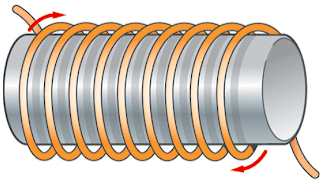 Electroimanes
Utilizan vueltas de alambre de cobre o de aluminio alrededor de un núcleo de hierro dotado de energía con corriente directa para regular la Intensidad de campo.
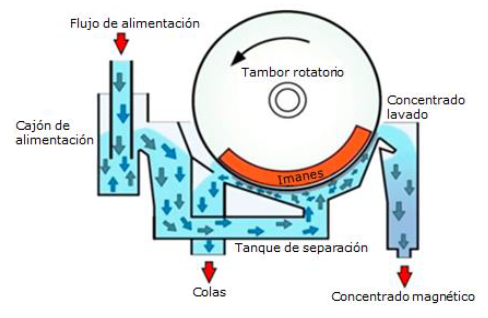 Imanes Permanentes 
No requieren de energía exterior, las aleaciones especiales de estos imanes continúan produciendo un campo magnético a un nivel constante en forma indefinida después de su carga. La intensidad de campo se regula variando la distancia interpolar.
CONCENTRACIÓN MAGNÉTICA DE MINERALES
Tipos de Separadores Magnéticos
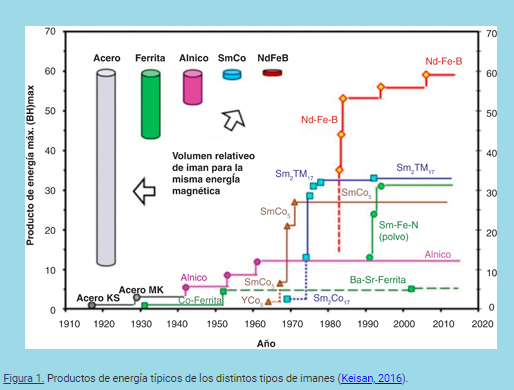 Imanes Permanentes
Configuraciones de magnetos permanentes especiales pueden ser utilizados para dar campos magnéticos de alta intensidad.
CONCENTRACIÓN MAGNÉTICA DE MINERALES
Tipos de Separadores Magnéticos
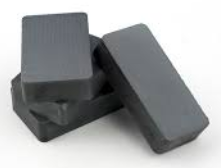 Imanes Permanentes
Ferrita de Bario  BaO.6Fe2O3
 (13,8 % BaO, 86,2 % Fe2O3)

Ferrita de Estroncio  SrFe12O19
Ferritas

Son materiales cerámicos y fueron introducidos en el año 1952. Poseen costos menores. Son resistentes a la corrosión, ácidos, sales lubricantes y gases. La máxima temperatura de trabajo es de 250 ºC.
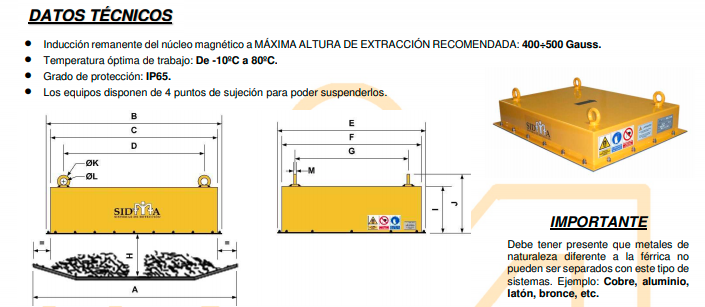 CONCENTRACIÓN MAGNÉTICA DE MINERALES
Tipos de Separadores Magnéticos
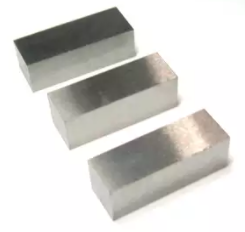 Imanes Permanentes
Alnicos
Los imanes AlNICo(aleación de Al, Ni, Co y Fe) son fabricados a través de un proceso de fundición. Los primeros imánes fueron desarrollados en 1930. Tienen buena resistencia a la corrosión y son usadas en ambientes con temperatura de hasta 500-550 ºC, manteniendo a estas temperaturas buena estabilidad.
Alnico 1 59 % Fe, 21 % Ni, 12 % Al, 5 % Co, 3 % Cu

Alnico 4 56 % Fe, 27 % Ni, 12 % Al, 5 % Co

Alnico 5A 50 % Fe, 15 % Ni, 8 % Al, 24 % Co, 3 % Cu
CONCENTRACIÓN MAGNÉTICA DE MINERALES
Tipos de Separadores Magnéticos
Imanes Permanentes
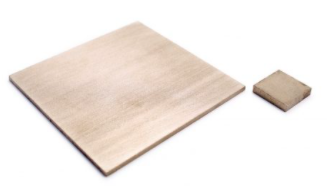 Sámario-Cobalto (SmCo)

Se introdujeron en los años1960, como resultado de investigaciones de nuevos materiales magnéticos basados en aleaciones de Fe, Co y Sm. A pesar de las excelentes propiedades magnéticas y resistencia a la temperatura (hasta 250 ºC), el alto costo puede limitar sus aplicaciones. Poseen razonable resistencia a la corrosión.
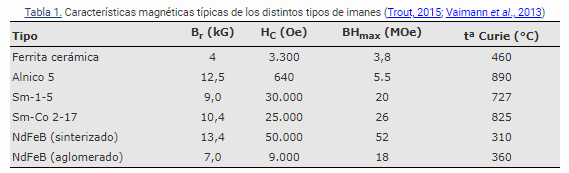 Hay dos familias de materiales de SmCo, la serie SmCo5 y la serie Sm2Co17
CONCENTRACIÓN MAGNÉTICA DE MINERALES
Tipos de Separadores Magnéticos
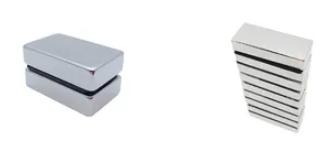 Imanes Permanentes
Neodímio-Hierro-Boro (NdFeB)

Conocidos como tierras Raras o “Super-Imanes”, entraron en el mercado en 1980. Es el material magnético más moderno actualmente. Poseen las mejores propiedades de todos los imánes y una increible relación inducción/peso. Son susceptibles a la corrosión y deben casi siempre poseer revestimiento. Son normalmente niquelados, zincados o revestidos con resina epoxi. La máxima temperatura de trabajo es 180 ªC.
El compuesto básico del Neodimio-Hierro-Boro (Nd2Fe14B)
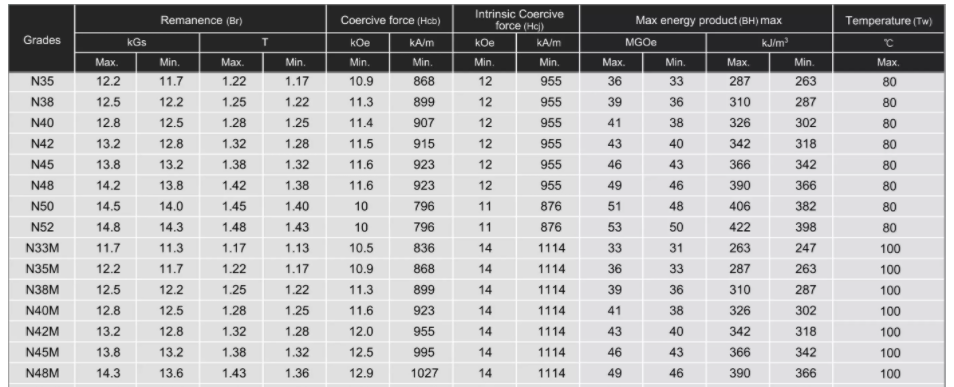 CONCENTRACIÓN MAGNÉTICA DE MINERALES
Equipos Magnéticos Usados para la Separación de FRAGMENTOS METÁLICOS
Placas magnéticas

Los fragmentos o piezas metálicas que van por conductos y canaletas inclinadas (chutes), son eliminados adhiriéndose en una placa magnética a medida que el material se desliza por el canal o conducto. Este equipo debe ser limpiado periódicamente. Estas placas funcionan en forma electromagnética o mediante imanes permanentes.
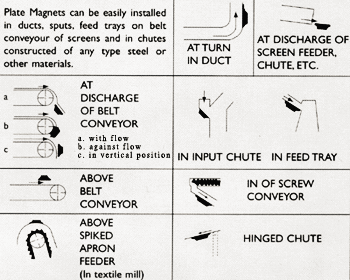 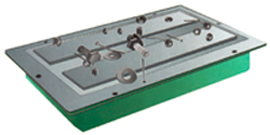 CONCENTRACIÓN MAGNÉTICA DE MINERALES
https://www.youtube.com/watch?v=lkvyG1v8qLM&t=5s
CONCENTRACIÓN MAGNÉTICA DE MINERALES
Equipos Magnéticos Usados para la Separación de FRAGMENTOS METÁLICOS
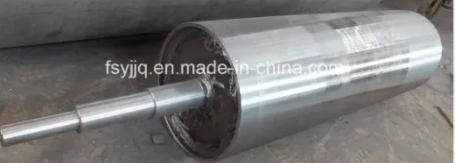 Poleas Magnéticas
Son usadas en la separación automática de impurezas ferrosas que contaminan productos transportados por correas transportadoras u otros sistemas. Protegen trituradoras, molinos, y otras máquinas en el tratamiento de minerales, así como a las propias correas transportadoras. 

Son montadas en un cilindro de acero inoxidable de gran resistencia mecánica, en cuyo interior se encaja la bobina, en el caso de las poleas electromagnéticas, o el conjunto de imanes permanentes, en el caso de las poleas magnéticas. El campo magnético es generado a lo largo de toda la superficie de la polea.
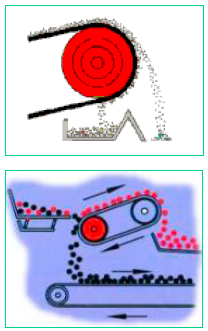 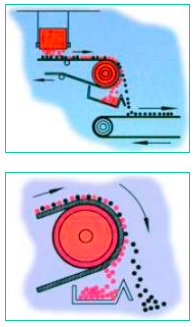 CONCENTRACIÓN MAGNÉTICA DE MINERALES
https://www.youtube.com/watch?v=Dfqe_fSOvf4
CONCENTRACIÓN MAGNÉTICA DE MINERALES
Equipos Magnéticos Usados para la Separación de FRAGMENTOS METÁLICOS
Tambores Magnéticos
Son instalados exteriormente a la correa transportadora. Se aplican para la limpieza automática de productos transportados por cintas o en caída libre.
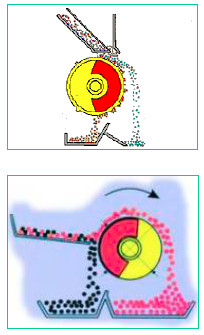 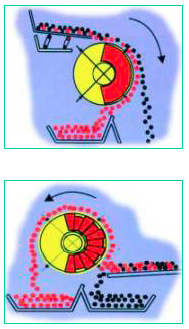 Igual que en el caso de las poleas, el campo magnético se puede originar de dos formas: mediante una bobina electromagnética o a través de un conjunto de imanes permanentes.
CONCENTRACIÓN MAGNÉTICA DE MINERALES
Equipos Magnéticos Usados para la Separación de FRAGMENTOS METÁLICOS
Tambores Magnéticos
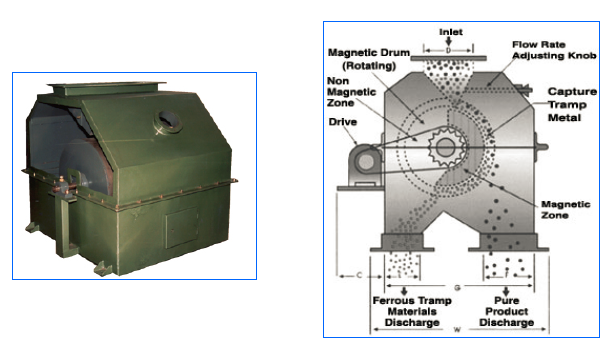 Los tambores pueden captar pedazos de hierro de peso y tamaños considerables. Son los separadores ideales para materiales finos.
CONCENTRACIÓN MAGNÉTICA DE MINERALES
https://www.youtube.com/watch?v=9ti5Heso6Wo
CONCENTRACIÓN MAGNÉTICA DE MINERALES
Equipos Magnéticos Usados para la Separación de FRAGMENTOS METÁLICOS
Separadores Magnéticos Suspendidos

Separan las impurezas o piezas ferrosas del material no magnético transportado por correas, alimentadores vibratorios, etc., sin ninguna necesidad de intervención manual y sin la interrupción del flujo. 

La limpieza puede ser manual o automática. 
El campo magnético puede ser generado de dos formas distintas: a través de una bobina energizada (separadores electromagnéticos) o, a través de imanes permanentes (separadores magnéticos).
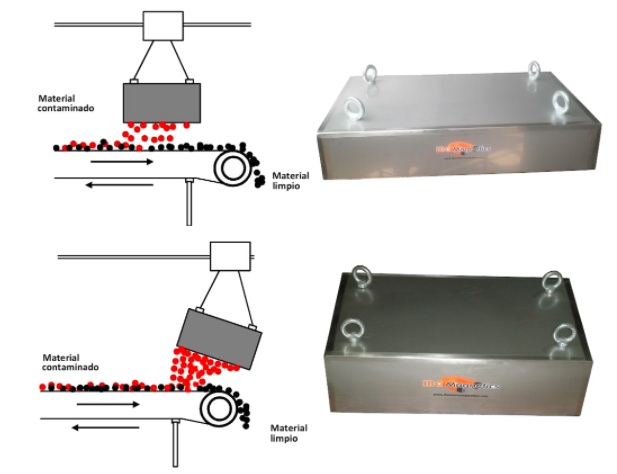 CONCENTRACIÓN MAGNÉTICA DE MINERALES
https://www.youtube.com/watch?v=0Kloq5ogDGc
CONCENTRACIÓN MAGNÉTICA DE MINERALES
Equipos Magnéticos Usados para la Separación de FRAGMENTOS METÁLICOS
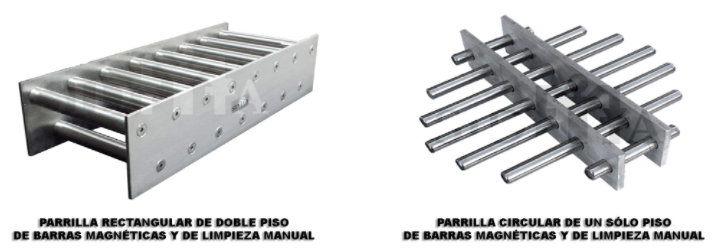 Parrillas Magnéticas

Consiste en una serie de barras magnetizadoras y se utiliza para eliminar tanto partículas finas de hierro como fragmentos metálicos. 
Debe ser periódicamente limpiado. Las parrillas magnéticas están disponibles en el mercado con imanes convencionales o con imanes de tierras raras, estos últimos son de alta intensidad y pueden extraer del producto, contaminaciones ferrosas finas y débilmente magnéticas.
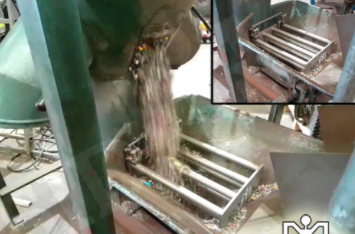 Son usadas donde se procesan productos de granulometría muy fina y de poca humedad contenida.
CONCENTRACIÓN MAGNÉTICA DE MINERALES
Equipos Magnéticos Usados para la Separación de FRAGMENTOS METÁLICOS
Detectores de metales
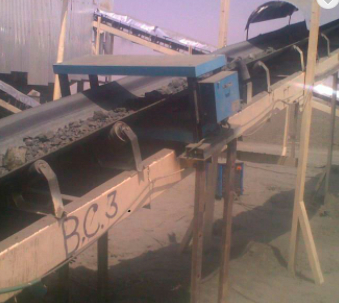 Se usan  para detectar piezas de metal de la materia prima que transporta las cintas. 

Se utilizan para prevenir  daños a trituradoras, molinos, rodillos, prensas y otro equipos de procesamiento.

Son necesarios en las plantas de  CEMENTO, ARENA Y GRAVA, PLÁSTICOS, MADERA y  PRODUCTOS QUÍMICOS.